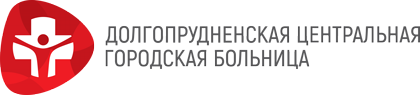 Профилактика гриппа, COVID-19, пневмонии
Прививки являются мощным профилактическим средством, и значительно снижают вероятность развития заболевания при попадании в организм вируса

ВАКЦИНАЦИЯ ПРОТИВ ГРИППА, COVID-19, пневмонии ВКЛЮЧЕНЫ В НАЦИОНАЛЬНЫЙ КАЛЕНДАРЬ ПРОФИЛАКТИЧЕСКИХ ПРИВИВОК 
ПРИКАЗ МИНИСТЕРСТВА ЗДРАВООХРАНЕНИЯ РОССИЙСКОЙ ФЕДЕРАЦИИ 
от 06 декабря 2021 года N 1122н «Об утверждении национального календаря профилактических прививок, календаря профилактических прививок по эпидемическим показаниям и порядка проведения профилактических прививок»
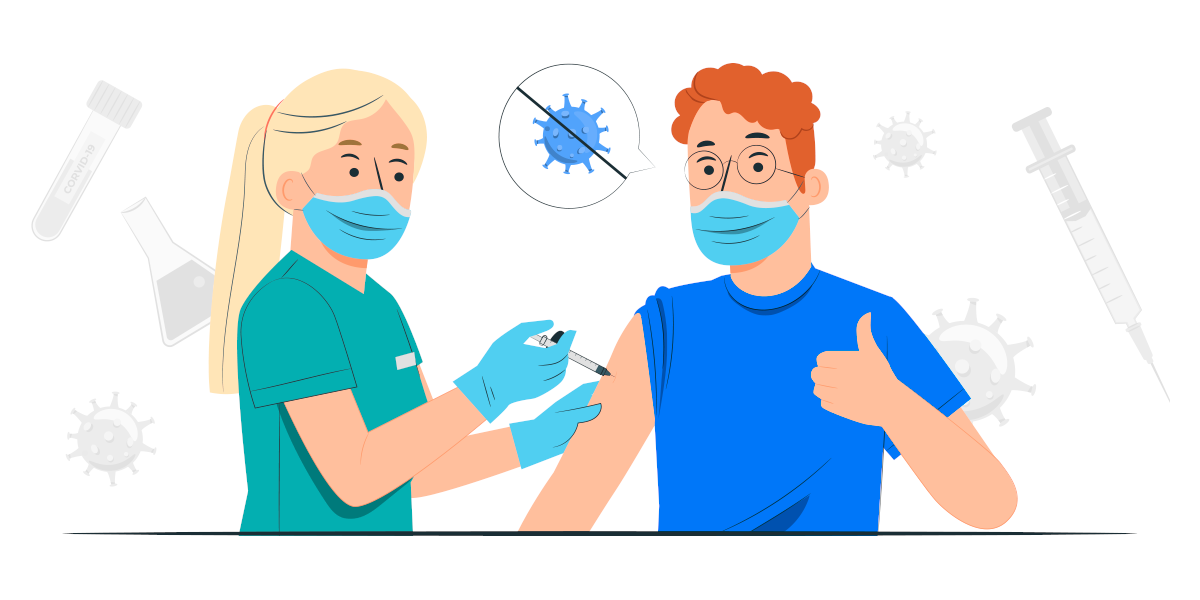 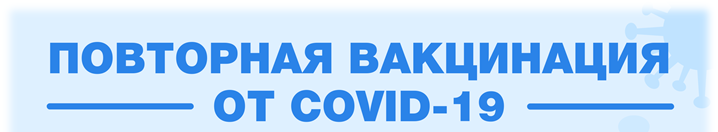 В наличии: Вакцина «Гам-КОВИД-Вак». При необходимости, допустимо использовать первый компонент вакцины для однократной вакцинации, в связи с тем, 
что в состав компонента I «Гам-КОВИД-Вак» соответствует составу лекарственного препарата «Спутник Лайт». 
Способ введения внутримышечный или интраназальный
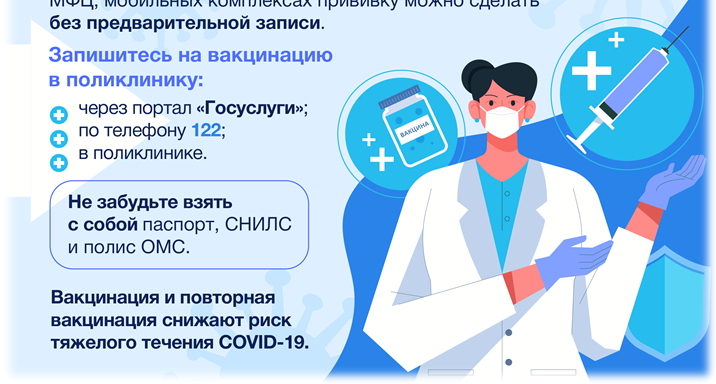 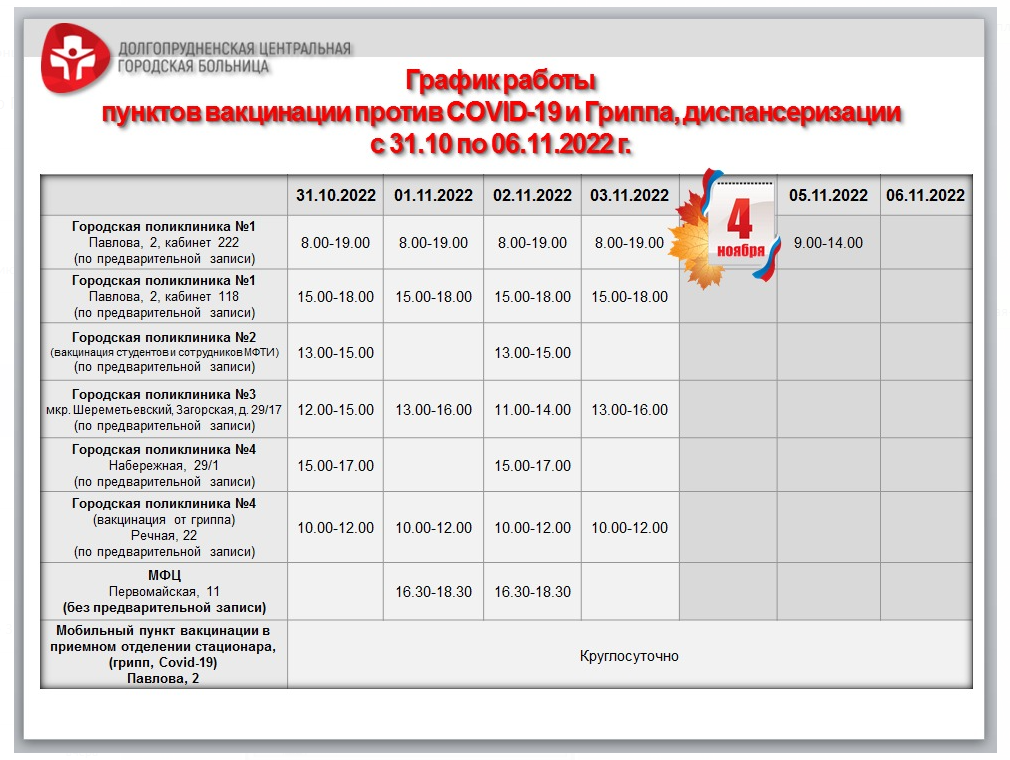 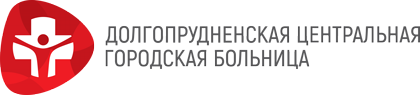 По вопросам мобильной вакцинации
для организаций обращаться: email: gbuzdcgb@mail.ru,
тел.: 8 (903) 293-48-58, 
Мамаева Ольга Александровна 
 начальник эпидемиологического отдела, 
врач-эпидемиолог